«День дублера»  как успешная практика взаимодействия власти и бизнеса
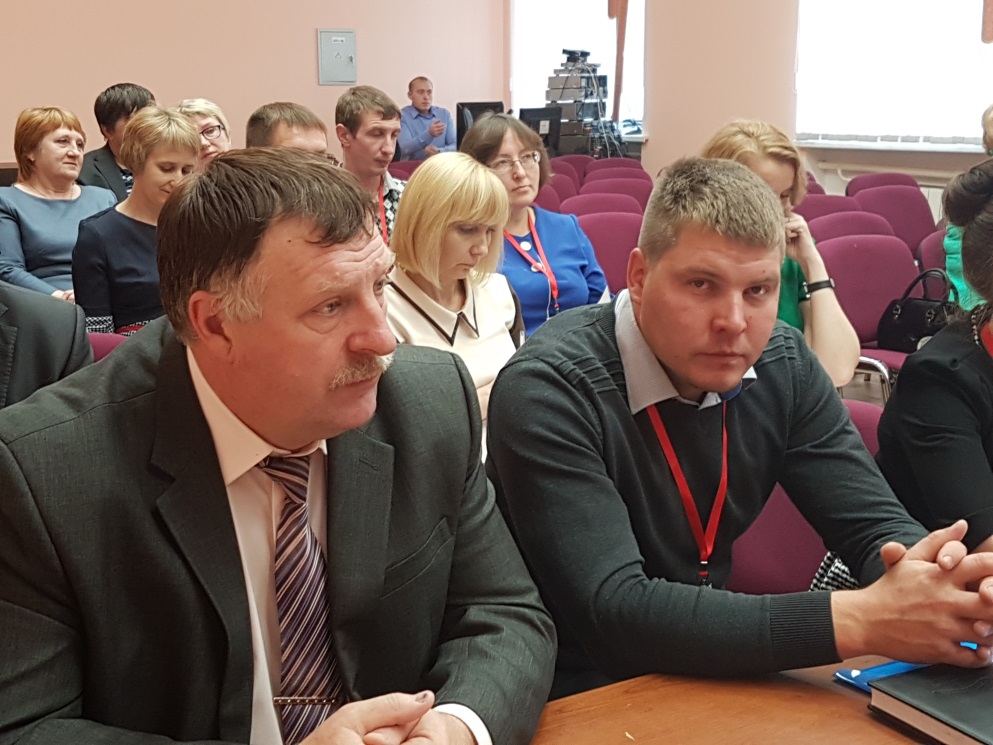 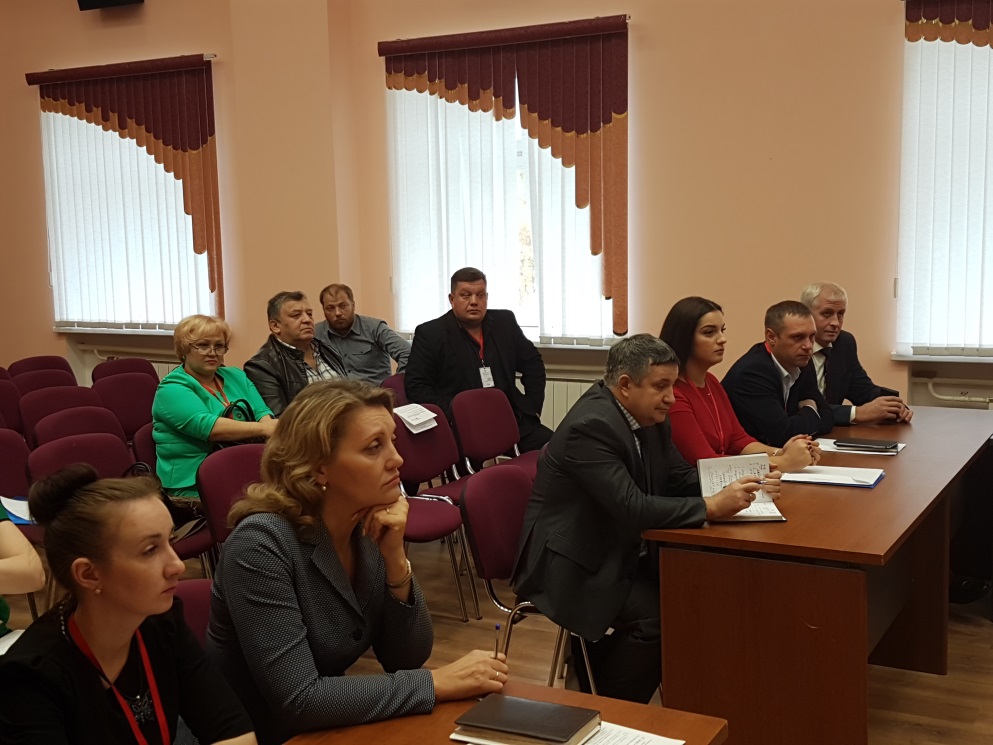 Ежегодно на территории Октябрьского района проходит районное образовательное мероприятие "ДЕНЬ ДУБЛЕРА"
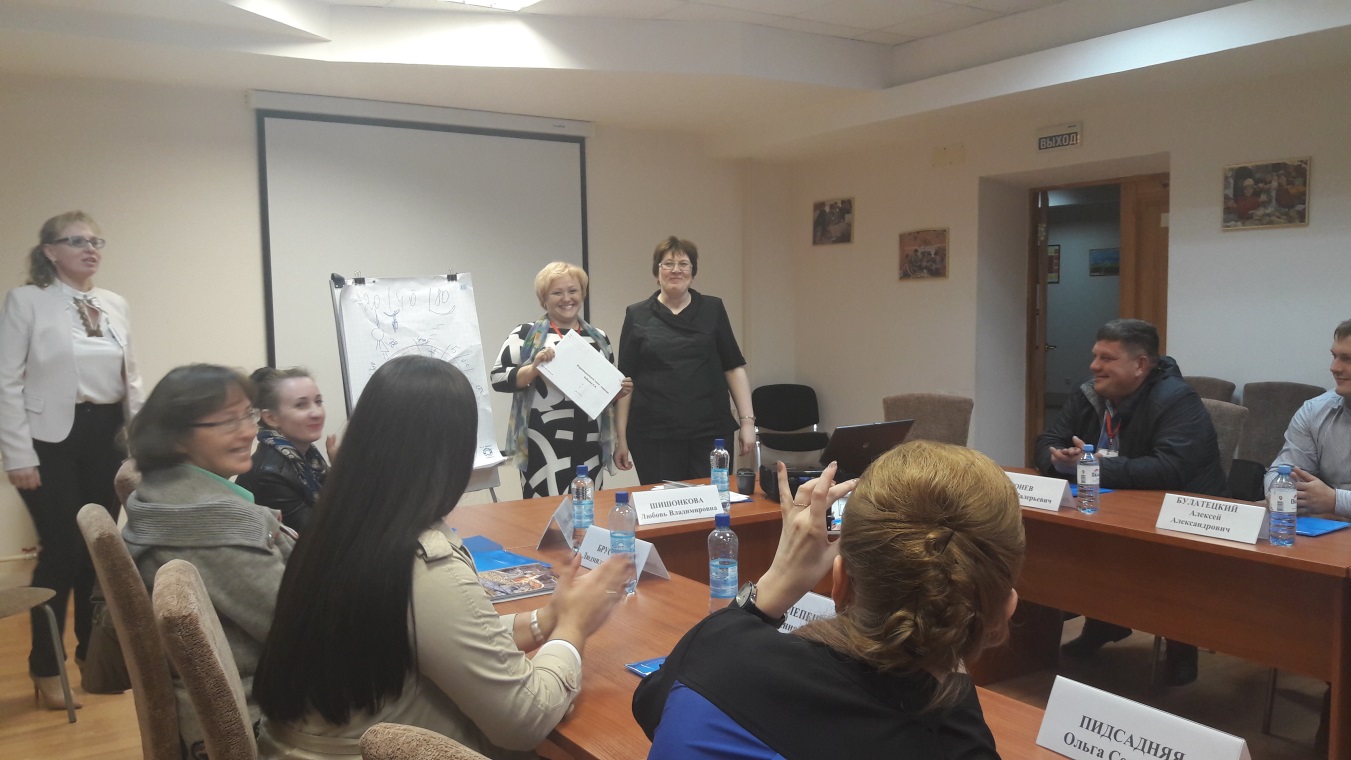 Мероприятие проводилось уже пятый раз и общее количество принявших участие предпринимателей и муниципальных служащих администрации Октябрьского района составило 88 человек.
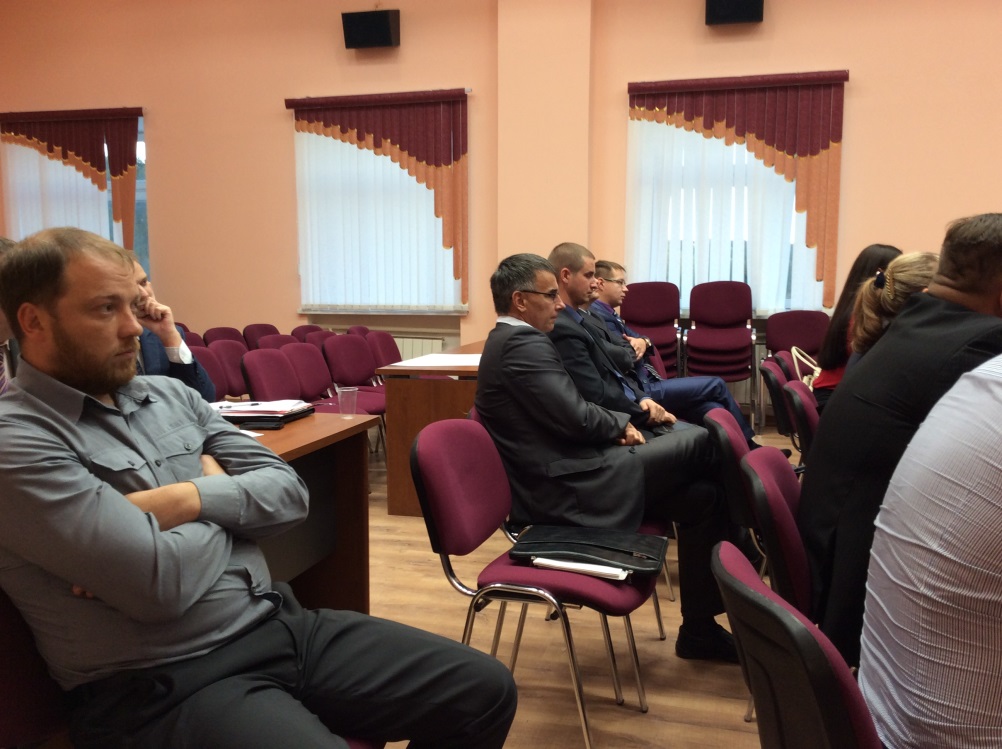 Принцип отбора участников- анкетирование
По результатам анкетирования определяются должности муниципальной службы,
которые будут замещать участники.
Одновременно, идет сбор вопросов для губернатора Ханты-Мансийского 
Автономного округа – Югры и главы Октябрьского района.
Постановка задач
Отдел кадров администрации 
Октябрьского района готовит: 
должностные инструкции, 
на замещаемые должности; 
положение о работе 
структурного подразделения; 
разрабатывает ПАМЯТКИ
Глава района подписывает обращение к участникам образовательного мероприятия
Проведение бизнес – тренинга «Деловые коммуникации» для подготовки участников к замещению должностей
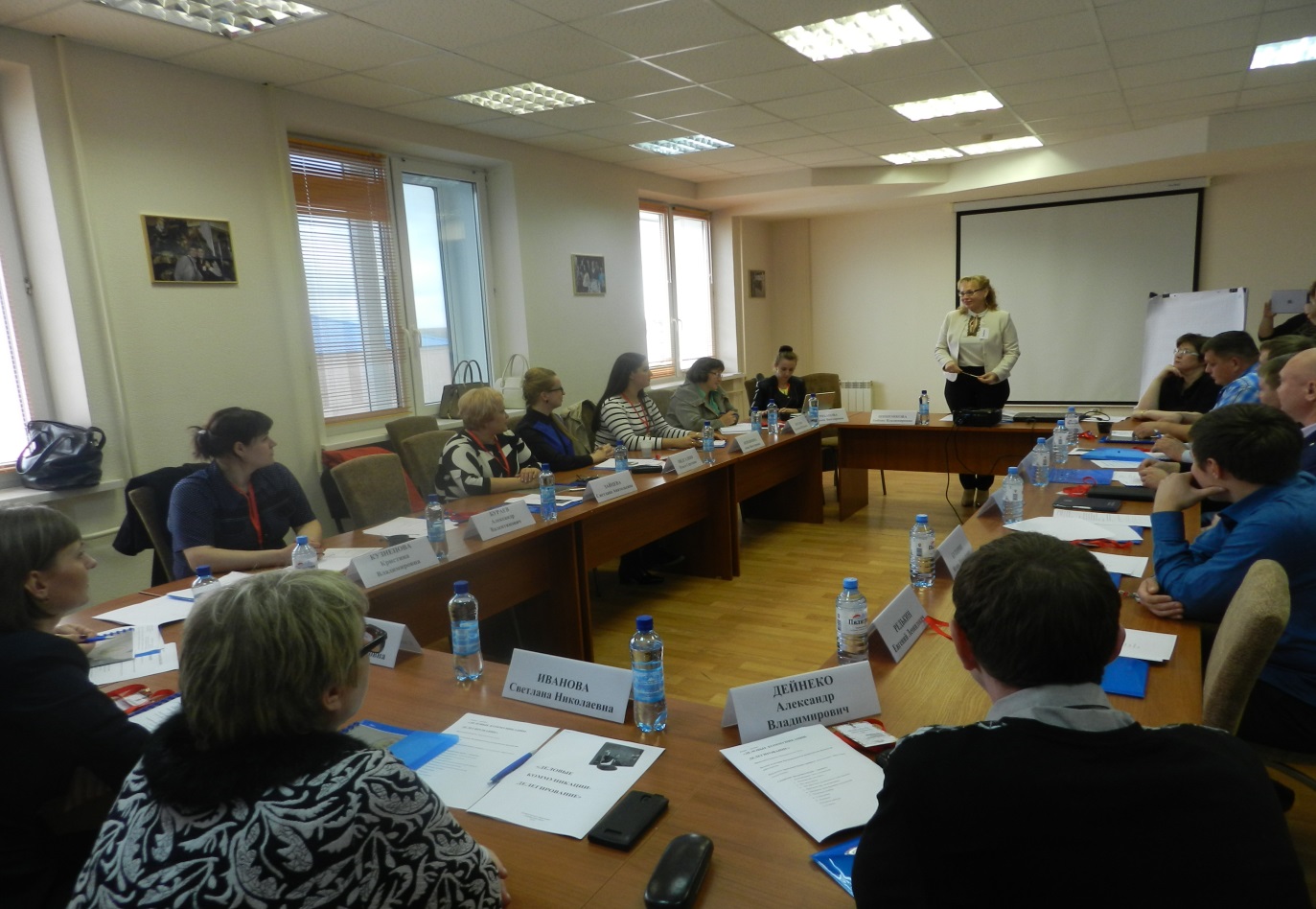 Получение индивидуального план – задания
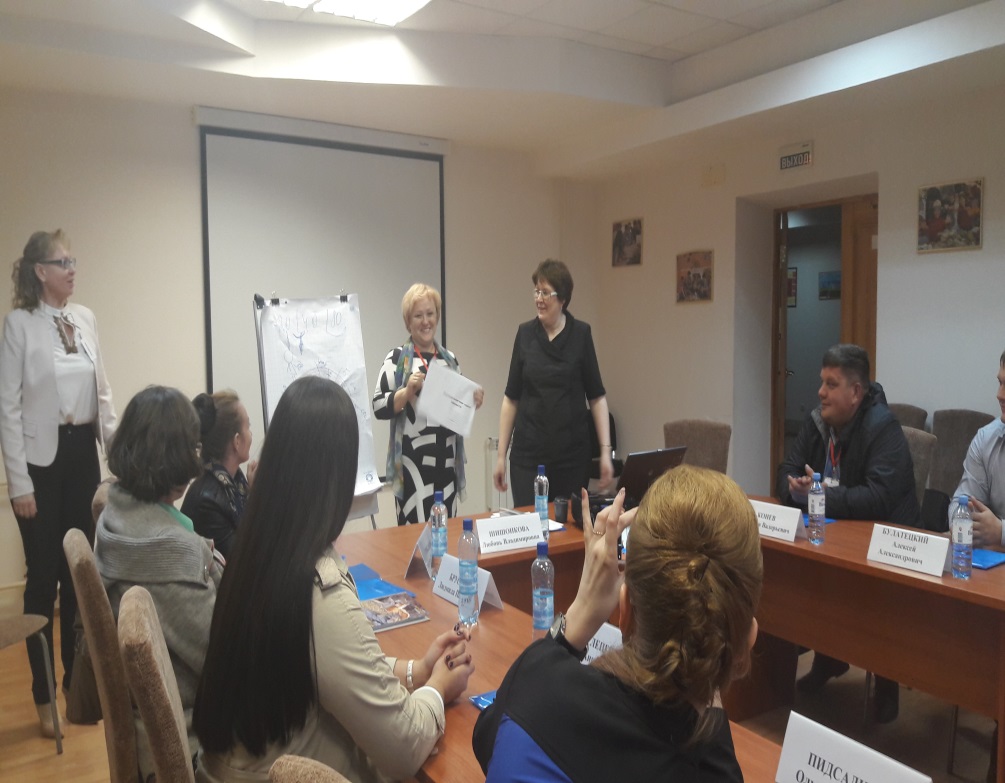 Экстремальная квест- игра «Ночной форсаж»
Цель игры:
Определить команду на лучшее знание районного центра, его истории.
Задействованы в игре:
Глава поселка городского типа Октябрьское;
Заведующий отделом транспорта и связи администрации Октябрьского района;
Специалисты отдела развития предпринимательства администрации Октябрьского района
Командная эстафета
Бизнес- завтрак с главой Октябрьского района – Куташовой А.П.
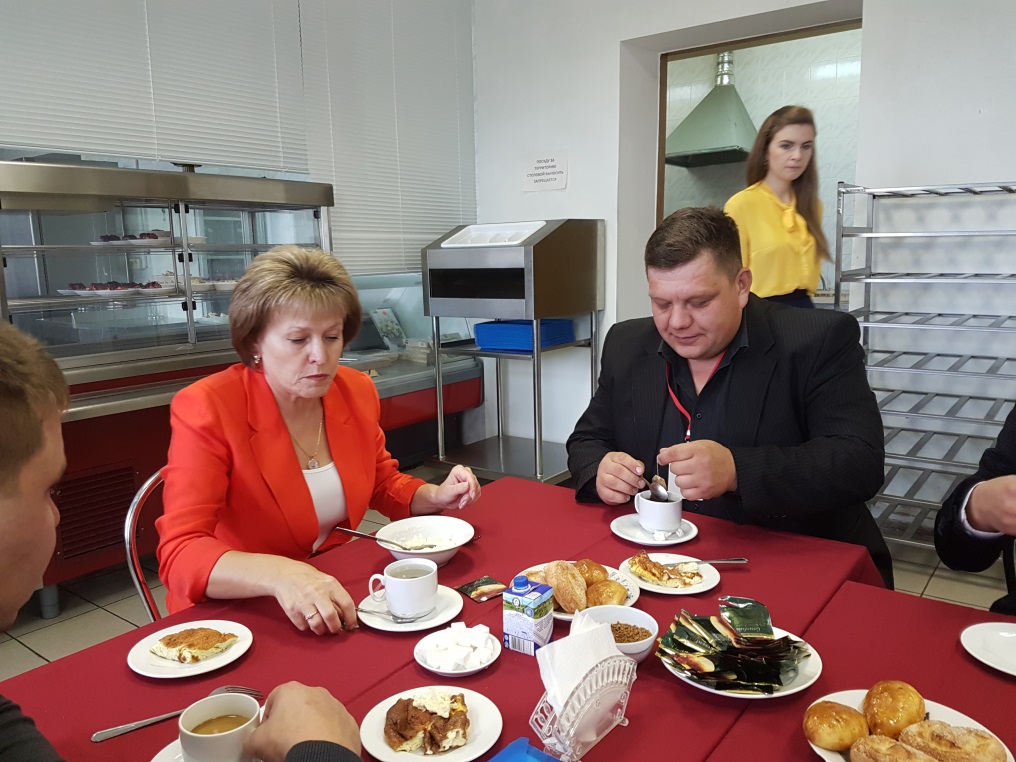 Знакомство с руководителями, замещаемых должностей
Координационный совет по строительству
Выполнение индивидуально план – задания
Круглый стол, обмен опытом
Подведение итогов